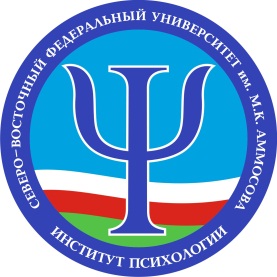 Волонтерская деятельность студентов направления «Социальная работа» Института психологии 
Северо-Восточного федерального университета им. М.К. Аммосова


Давыдова Валентина Яковлевна, доцент, руководитель образовательной программы 
«социально-гуманитарное образование»
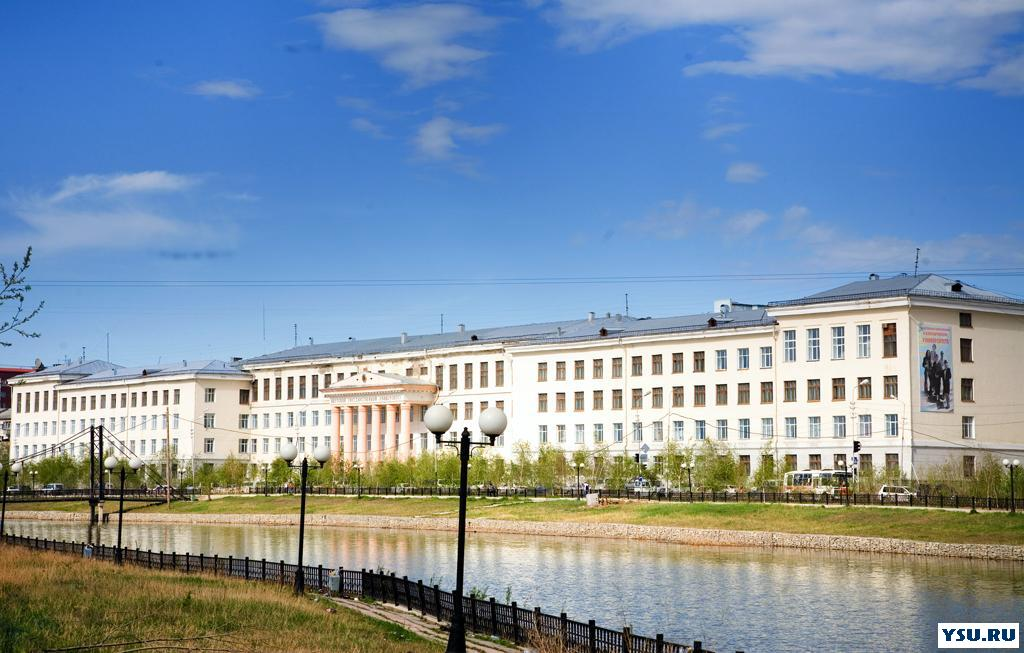 Бакалавриат, направление «Социальная работа», профиль «Психосоциальная работа с населением»ПК-9 «Способен к подготовке и организации мероприятий по привлечению ресурсов организаций, общественных объединений, добровольческих (волонтерских) организаций и частных лиц к реализации социального обслуживания граждан»
Волонтерство – это деятельность, совершаемая добровольно на благо общества или отдельных социальных групп, без расчета на вознаграждение.
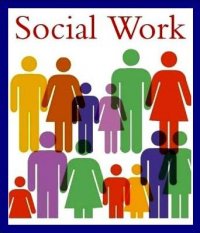 Направление подготовки 
«Социальная работа»
Всего - 173 студента
64 - очное обучение
109 – заочное обучение
Магистерские программы по социальной работе:
«Социальная и психологическая помощь семье»,
«Социально-психологические основы здоровья и активного долголетия» 

Руководитель: кандидат психологических наук, доцент Старостина Любовь Дмитриевна
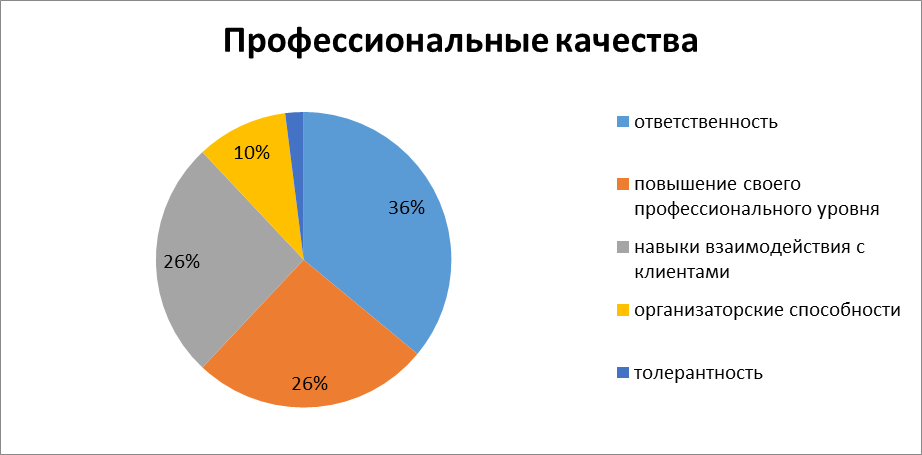 Волонтерская деятельность студентов направления «социальная работа»: движение «Альянс»
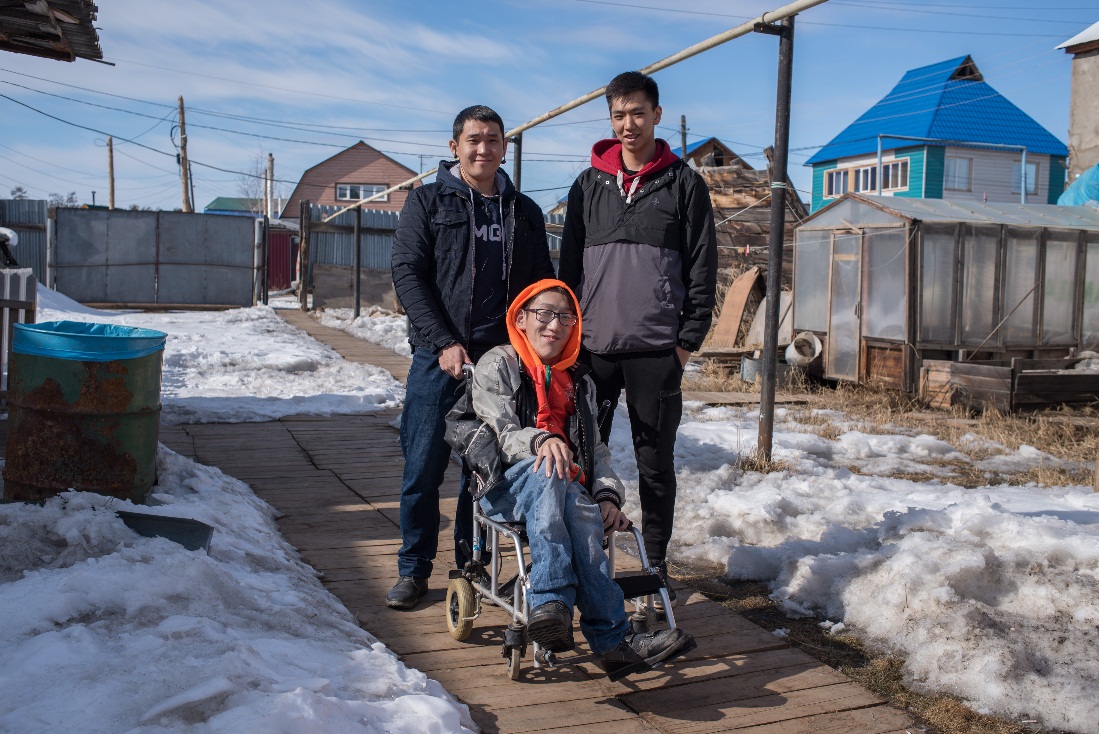 http://news.ykt.ru/article/71759
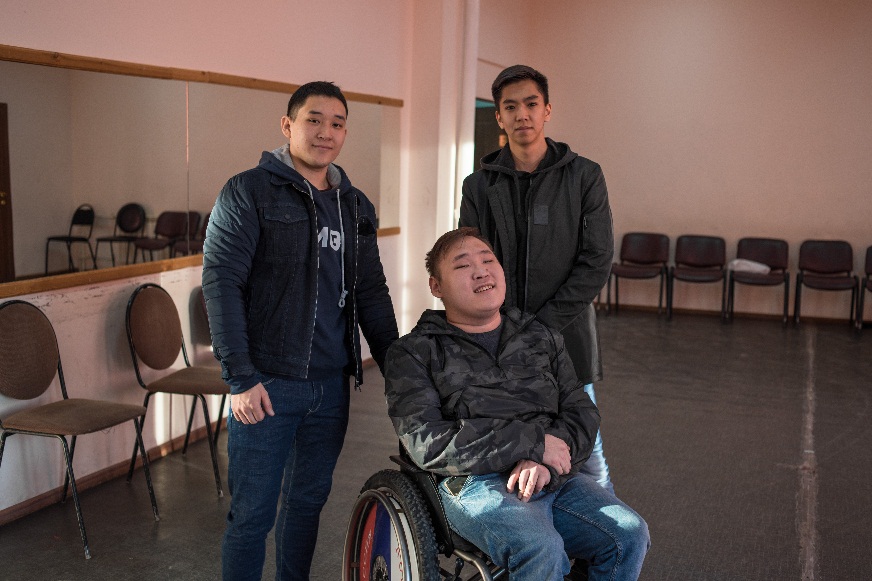 Волонтерский Отряд «СОВА» в городском онкологическом диспансере, студенты проводят игры, викторины, собрали книги для пациентов.
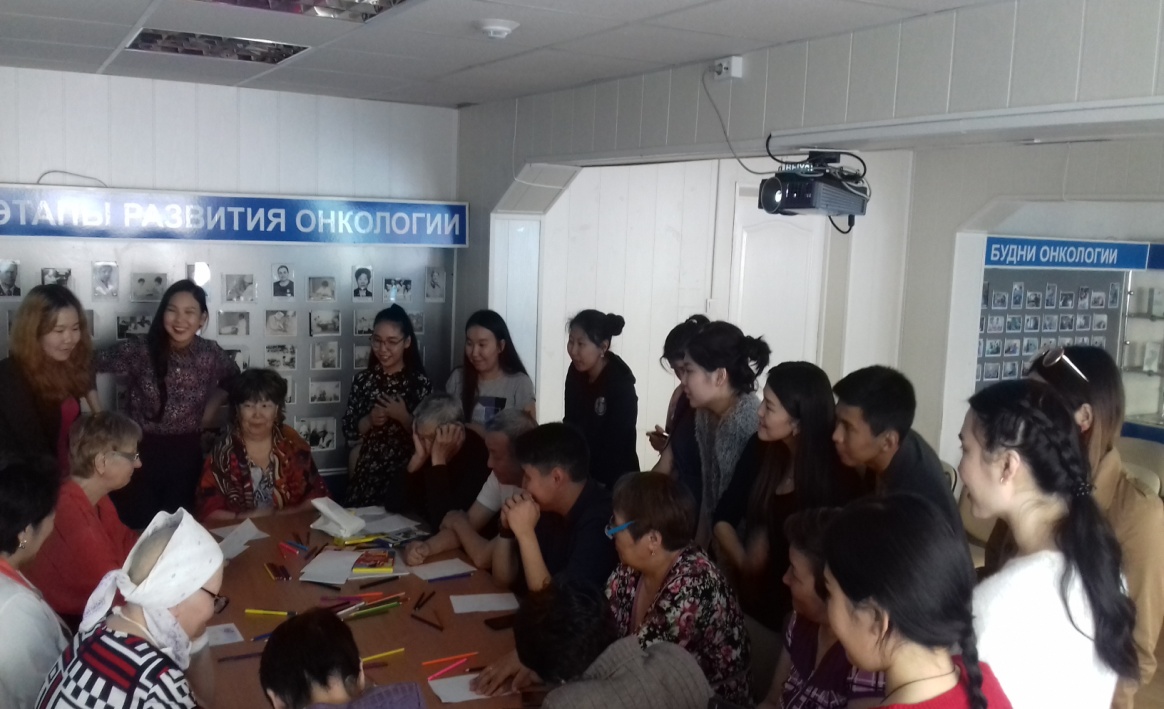 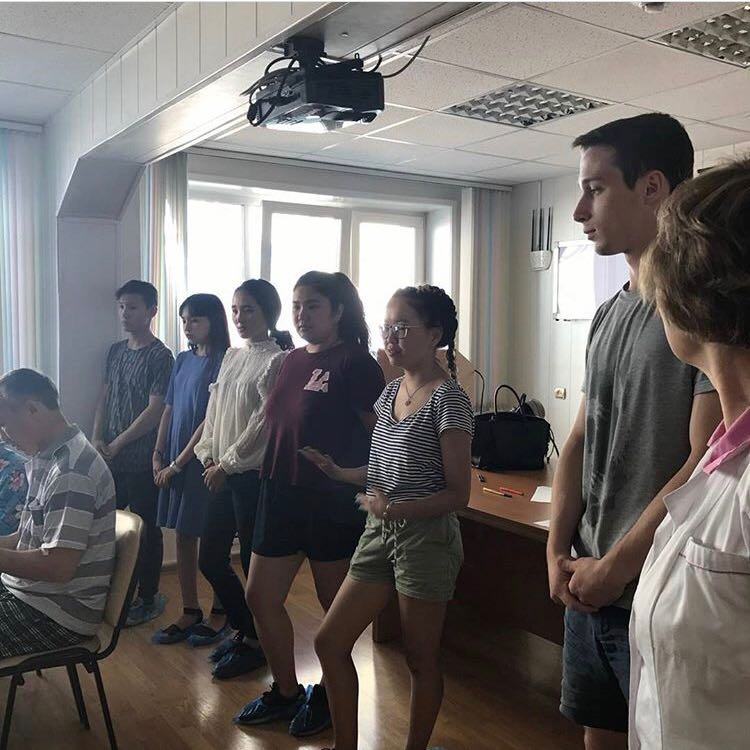 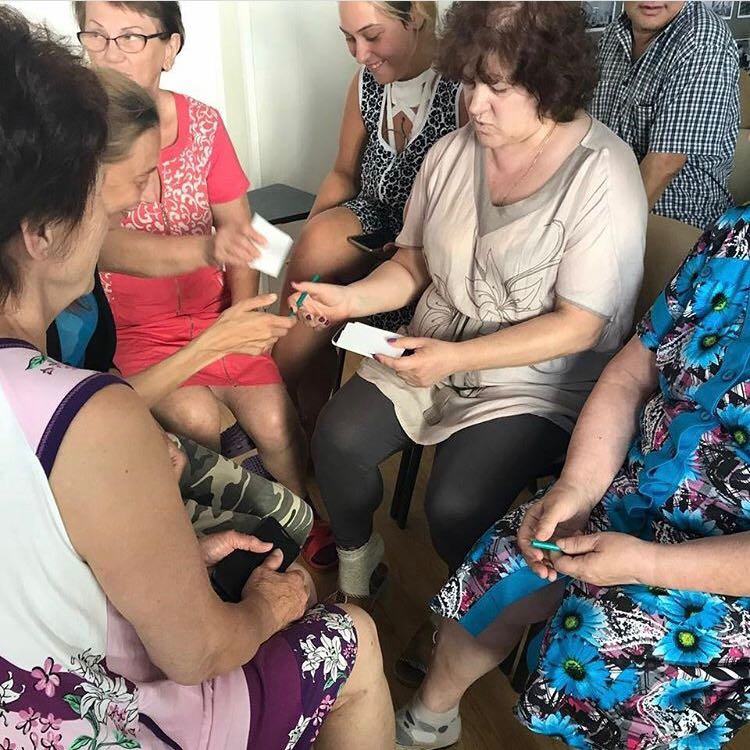 Фестиваль «Талант без границ» по гранту Окружной администрации города Якутска «Народный бюджет»
Фестиваль «Талант без границ 2016»
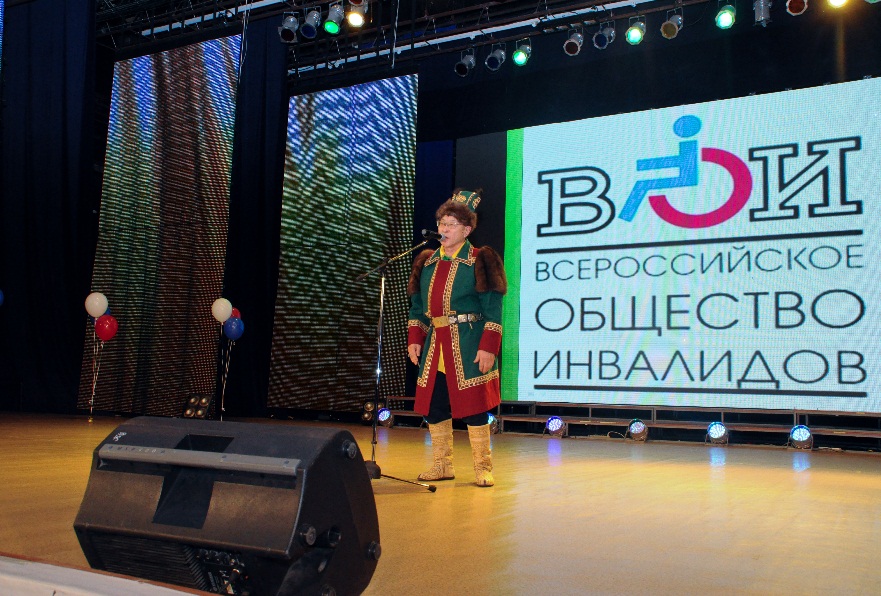 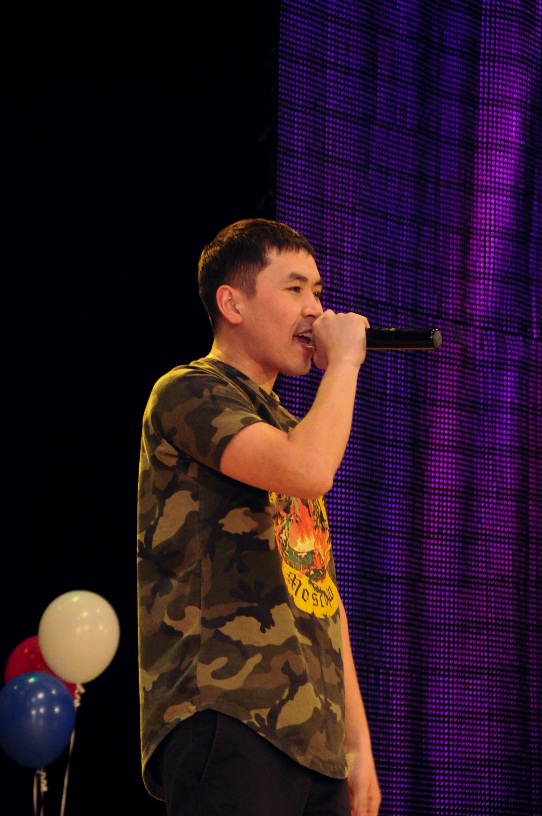 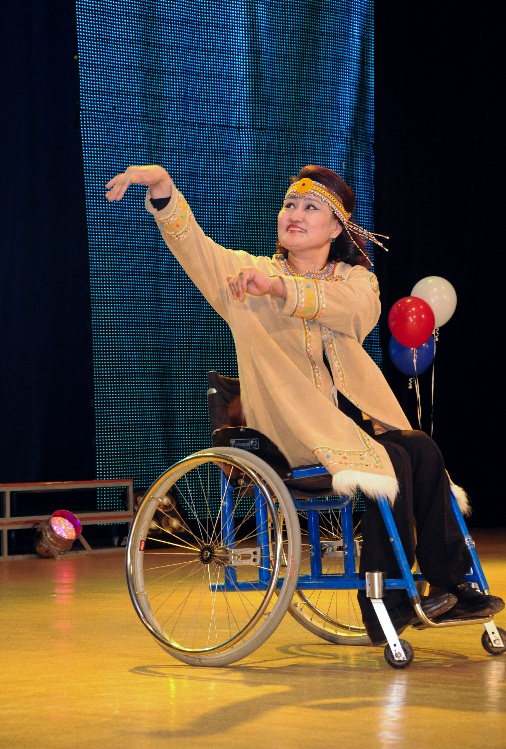 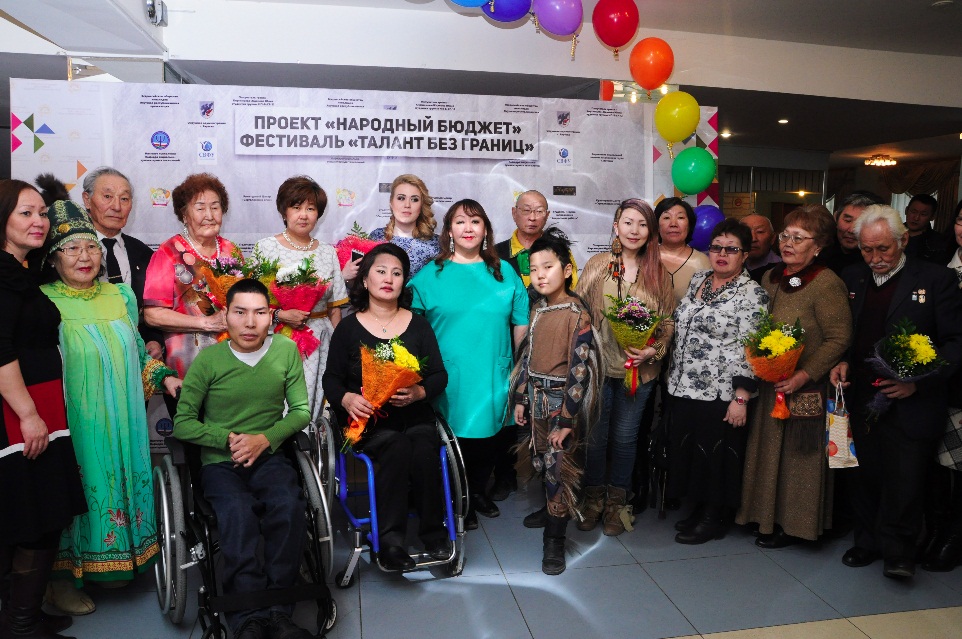 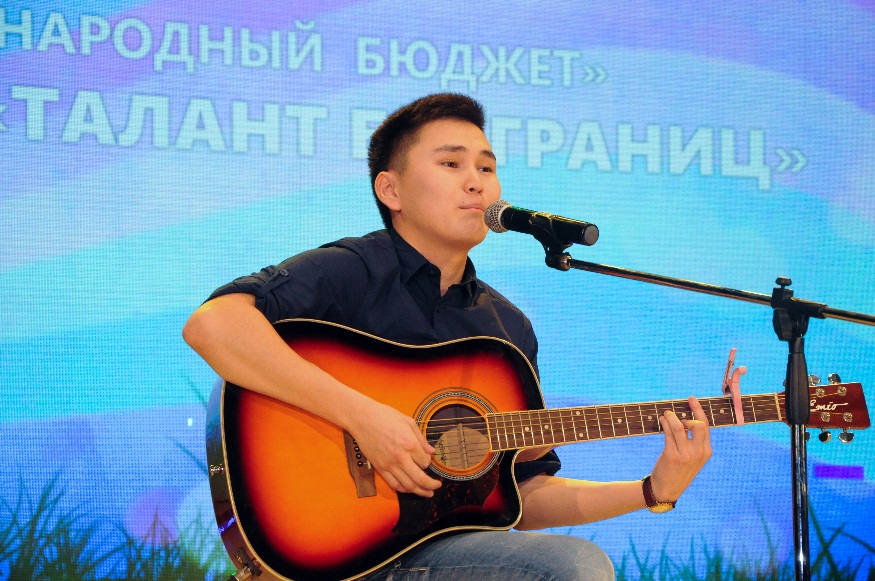 Татьянин день в КЦ СВФУ, грамотой Ректора СВФУ награждена Жданова Юлия
Фестиваль «Талант без границ 2018»
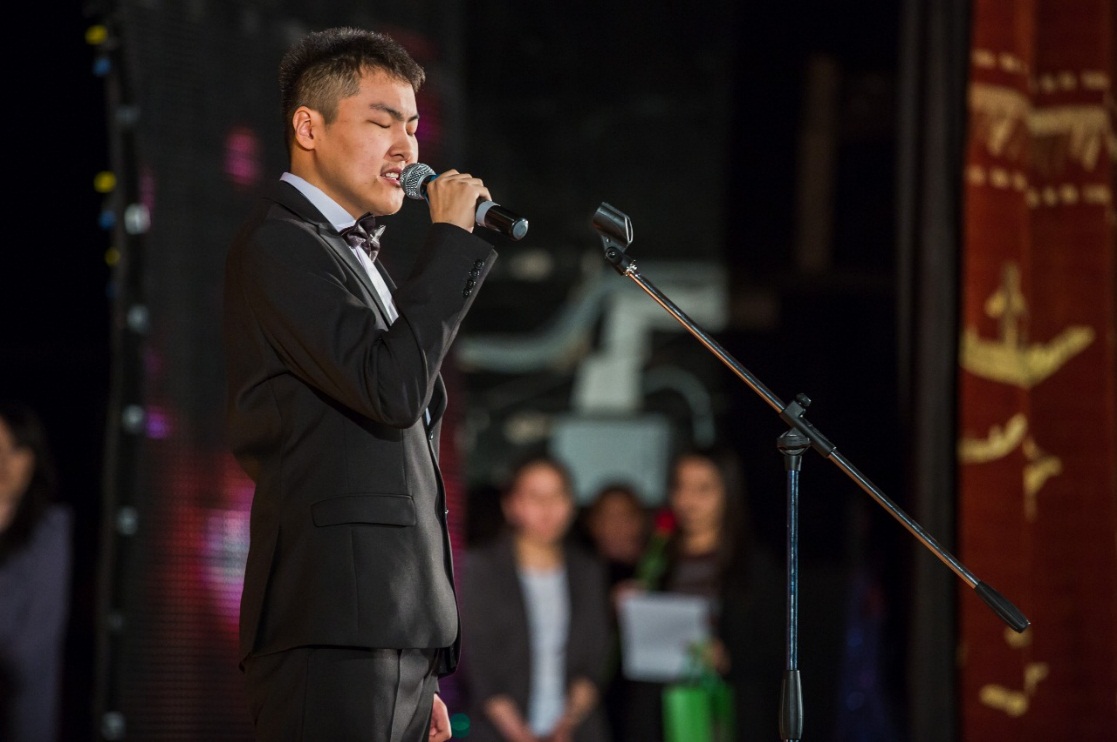 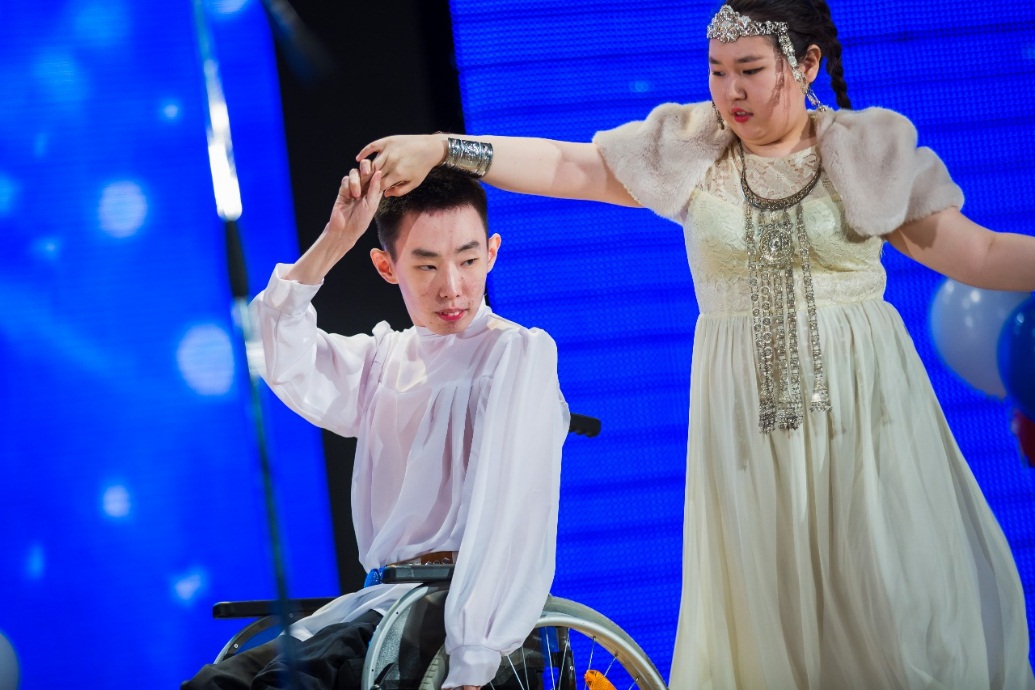 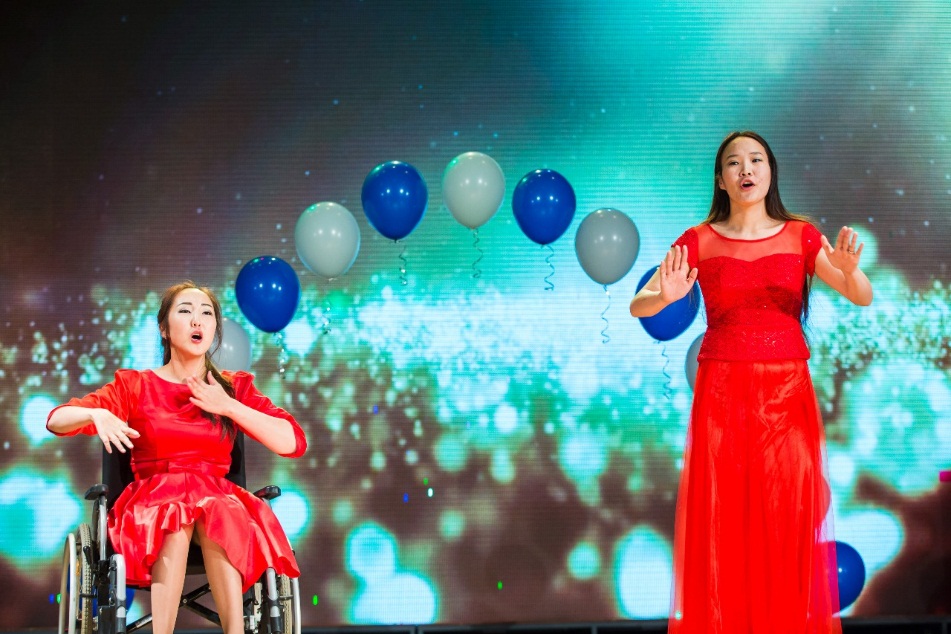 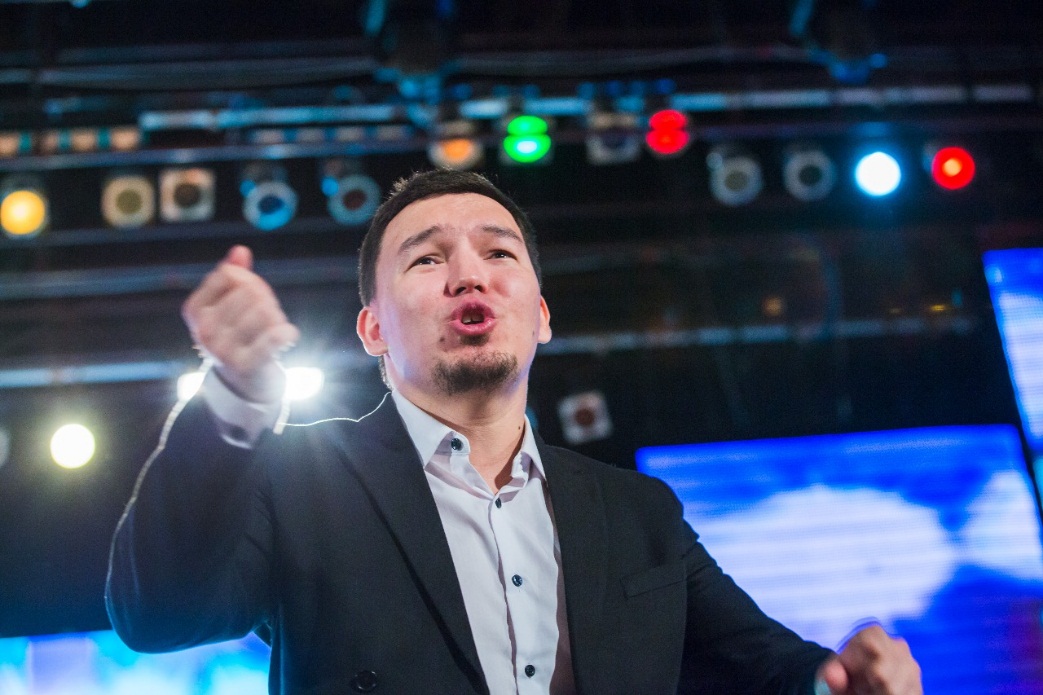 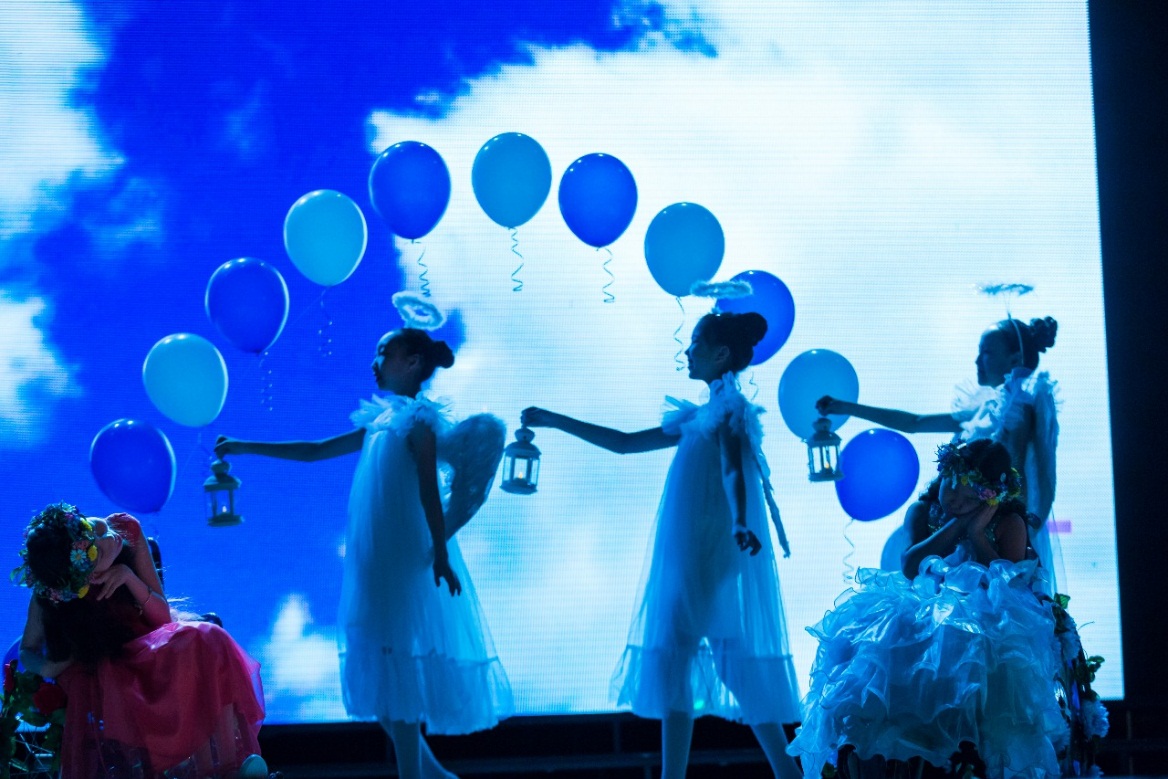 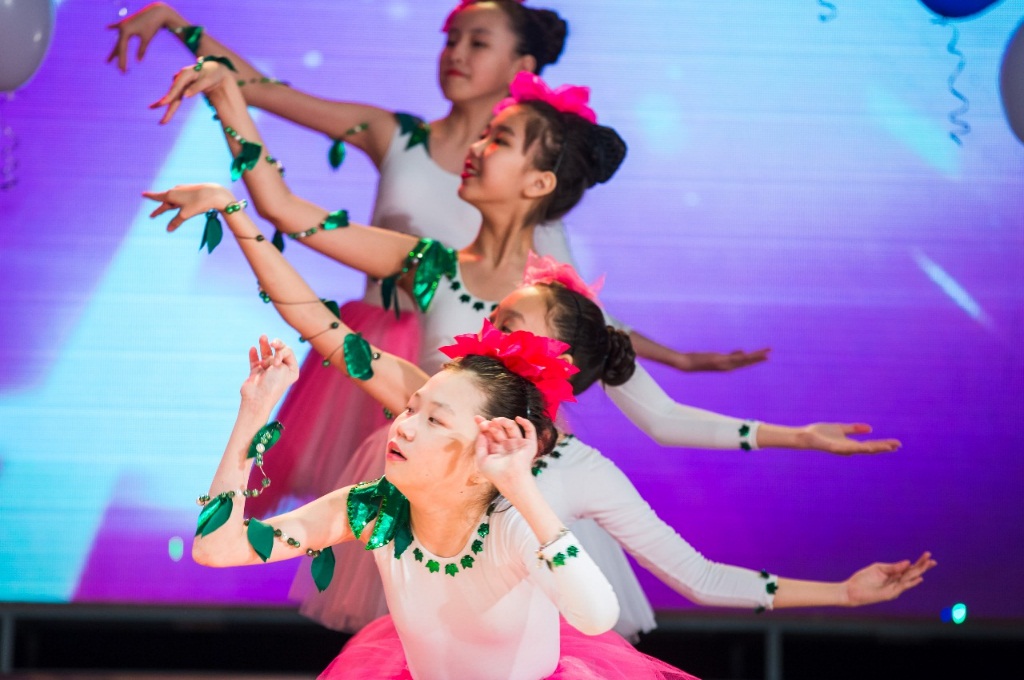 Акция «Твори добро» студенты собрали одежду, книжки, средства гигиены для Городского специализированного дома ребенка.
Акция «Твори добро» в Республиканском доме-интернате для престарелых и инвалидов им.Решетникова В.П.
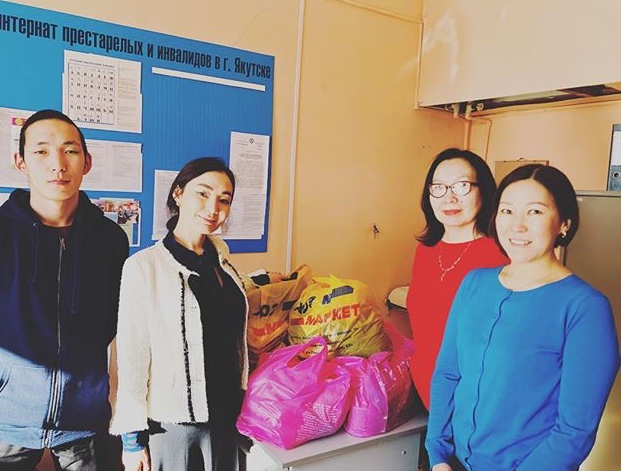 Традиционная «Неделя социальных профессий» в Институте психологии
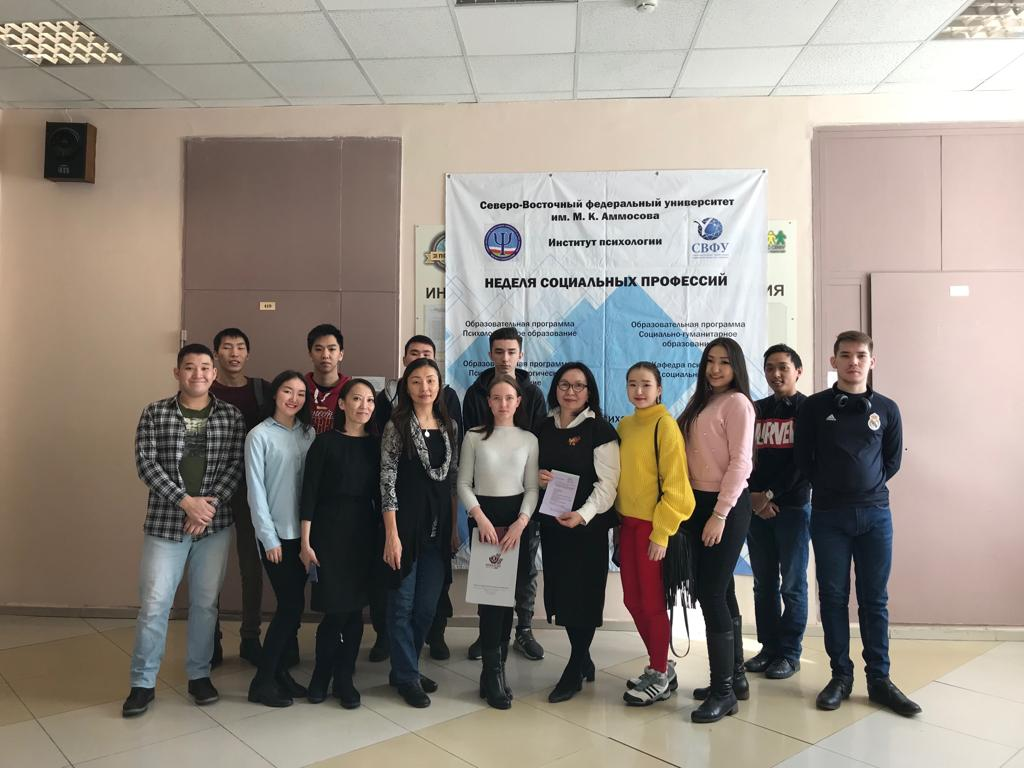 Смехотерапия на «Неделе социальных профессий» в Институте психологии
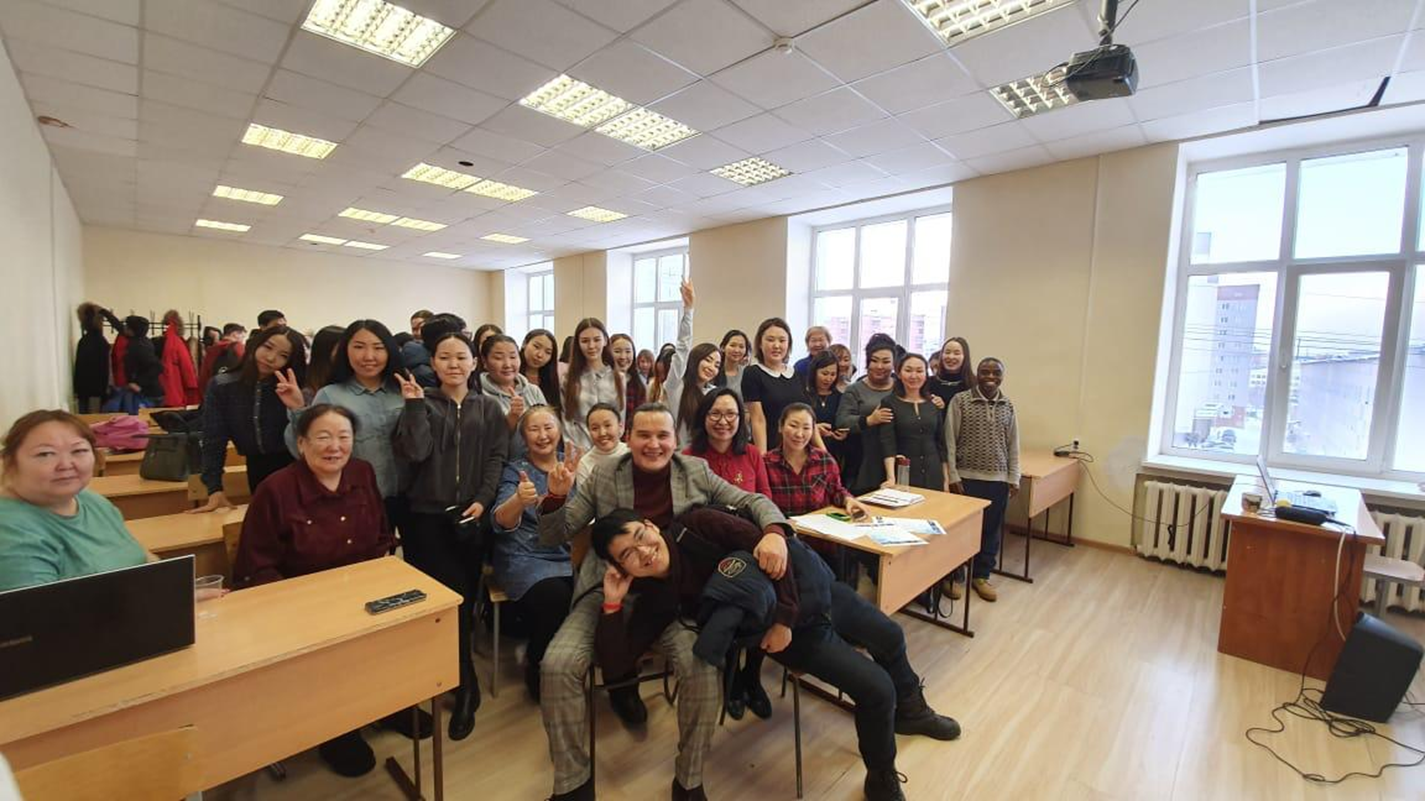 Проведение Новогоднего концерта и вручение подарков, пожилым и людям с инвалидностью в "Республиканском доме-интернате для престарелых и инвалидов имени Решетникова В.П."
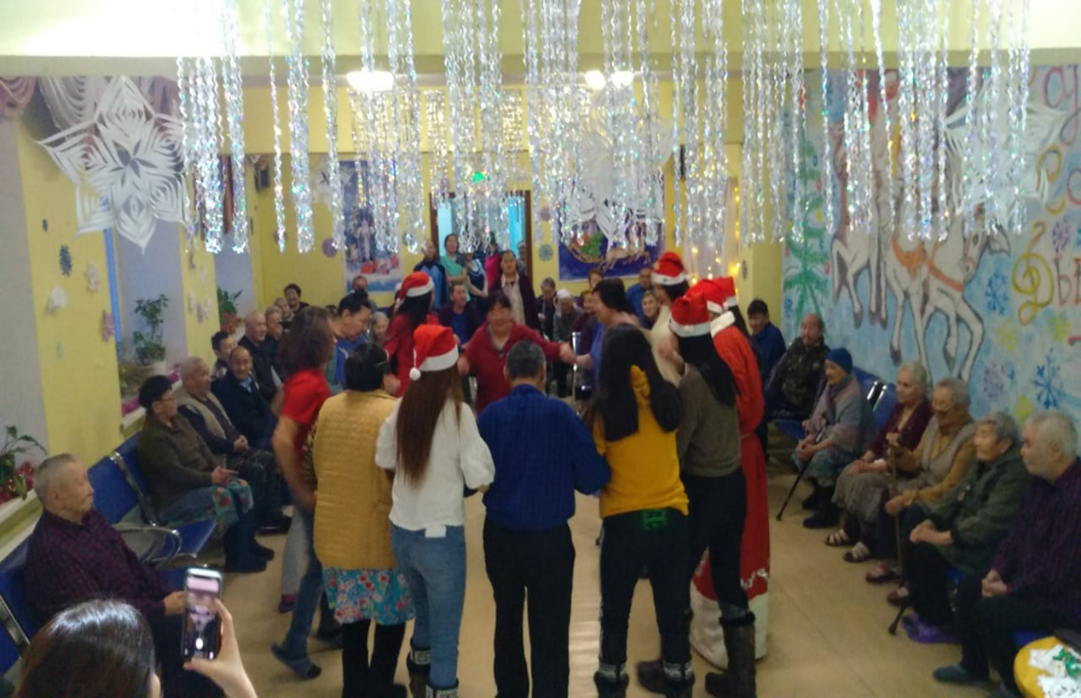 Студенты подарили Республиканской специализированной (коррекционной) образовательной школе-интернату для детей сирот и детей оставшихся без попечения родителей бытовую кухонную технику для уроков СБО.
Неделя социальных профессий,встреча с представителями благотворительного фонда «Харысхал»
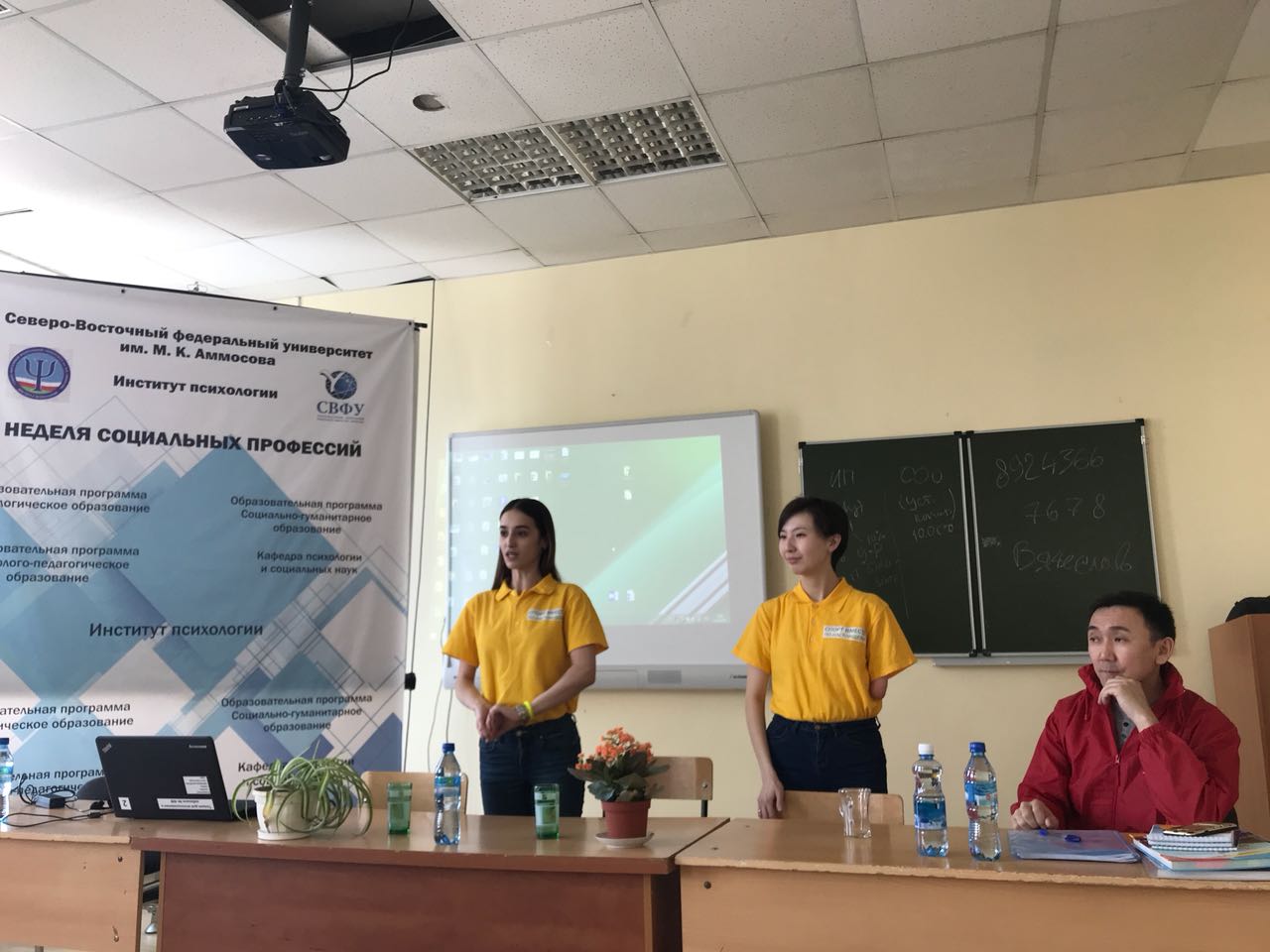 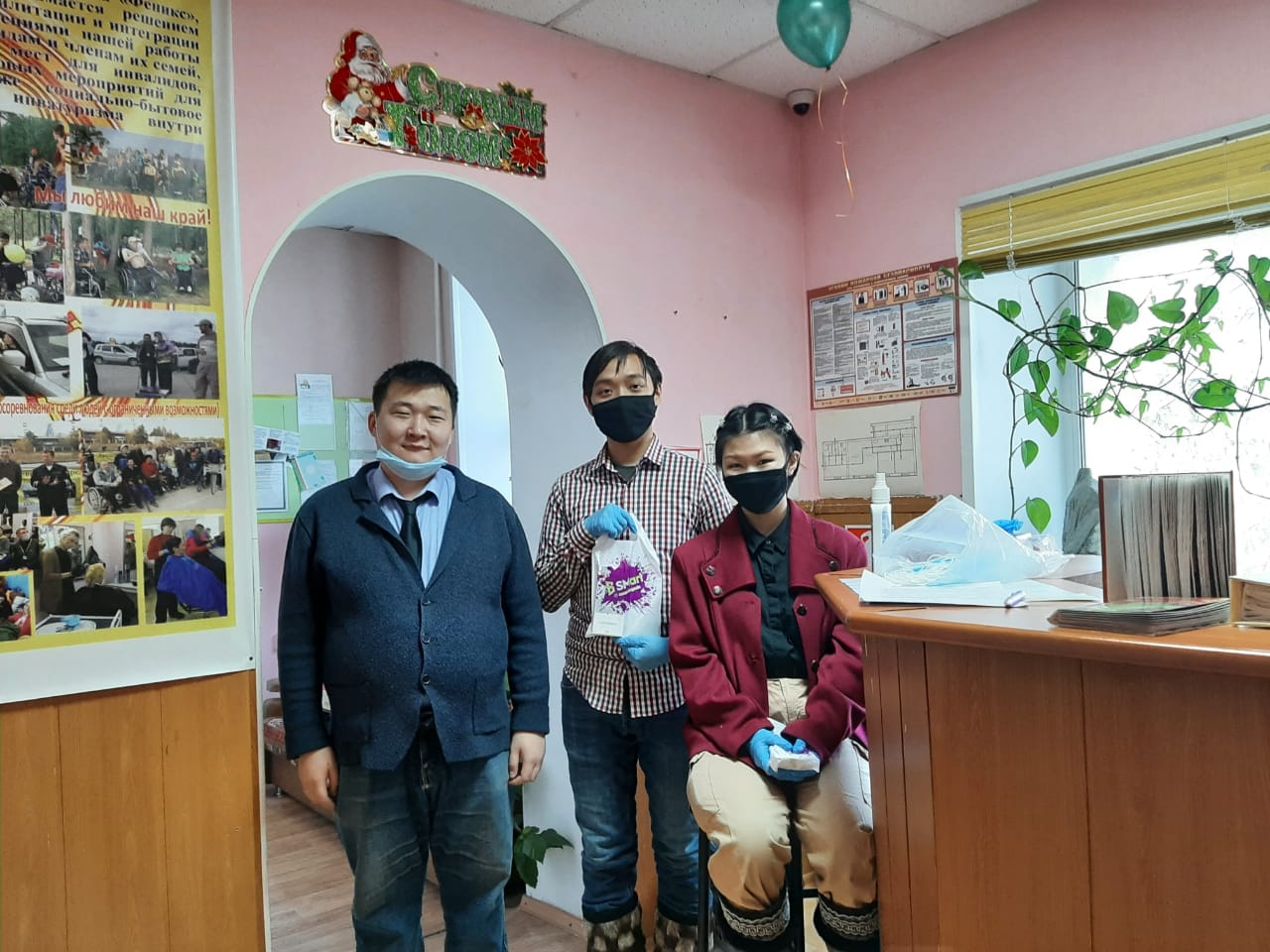 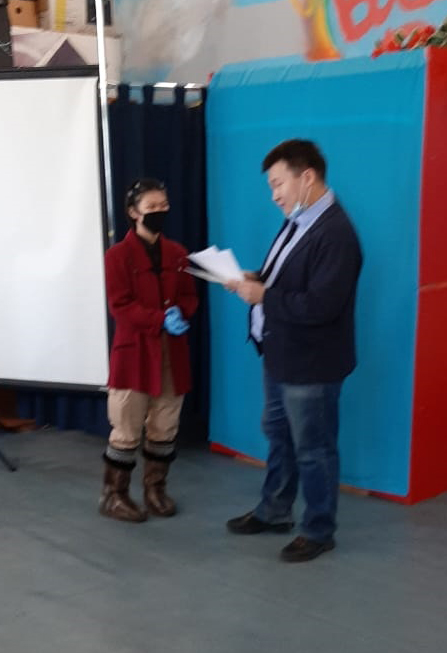 Помощь в организации и проведении открытия региональной общественной организации людей с инвалидностью «Феникс»
16.02.2021
Приняли участие студенты группы СР-17: Иванов Рустам и Павлова Аэлита.
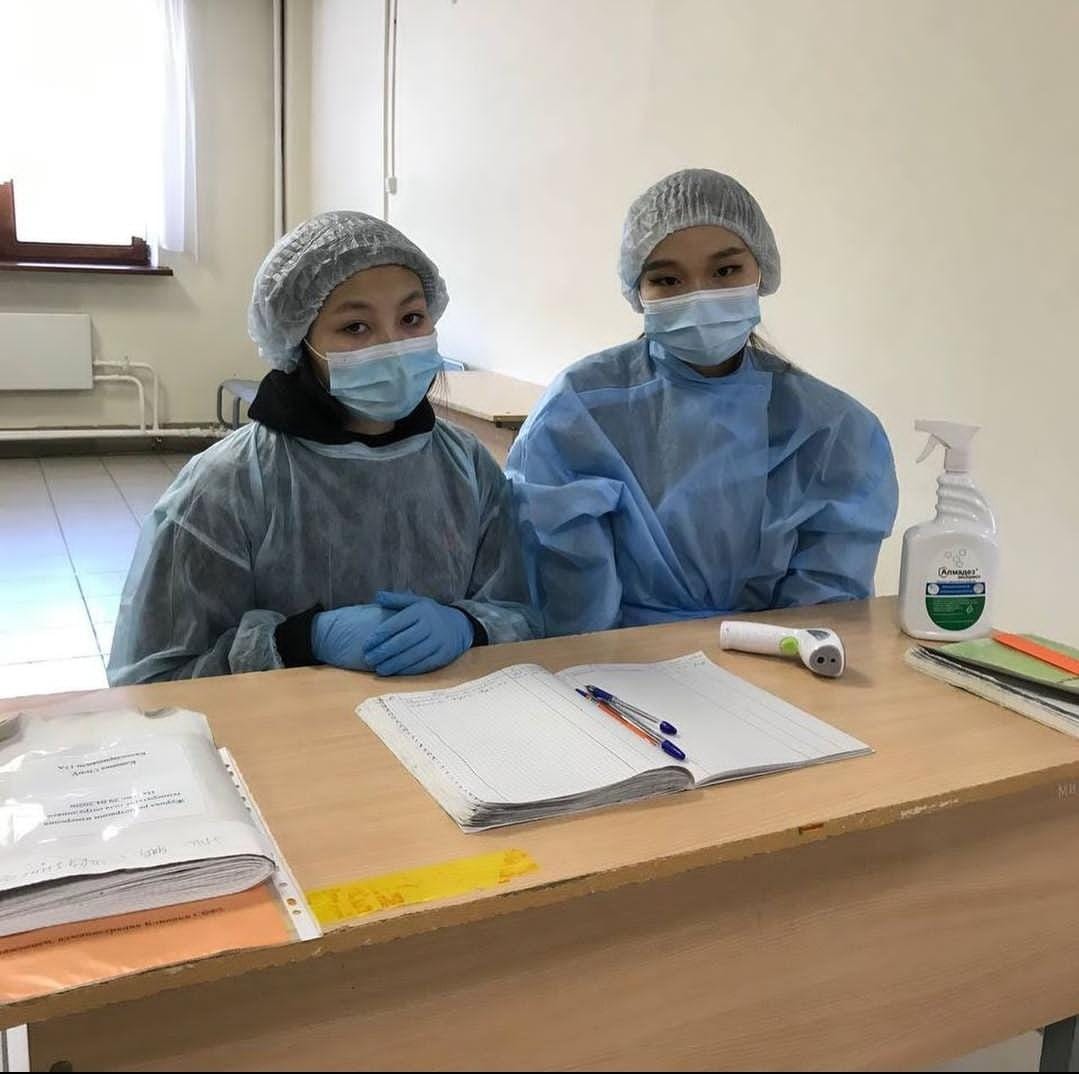 В период пандемии
В волонтерском Центре СВФУ, студенты измеряют температуру, при входе в клинику, доставляют еду студентам, которые находятся в изоляторах, в Колл-центре информируют студентов, где можно получить вакцину.
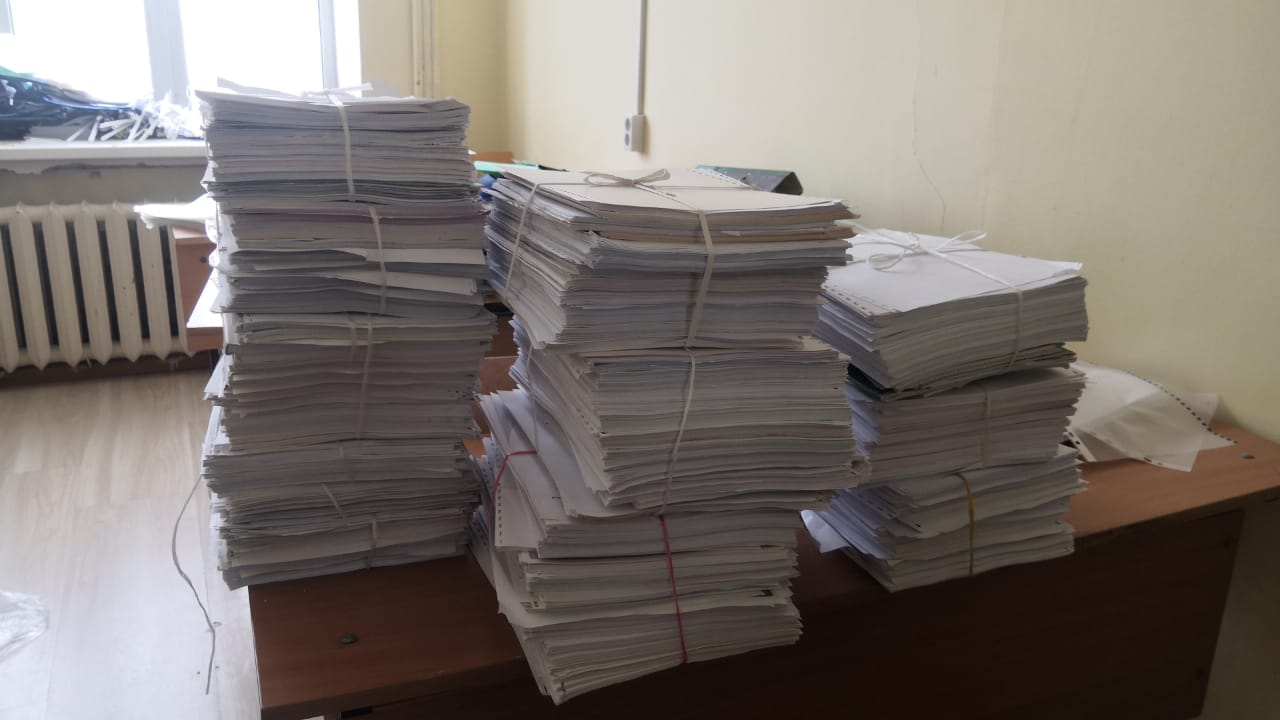 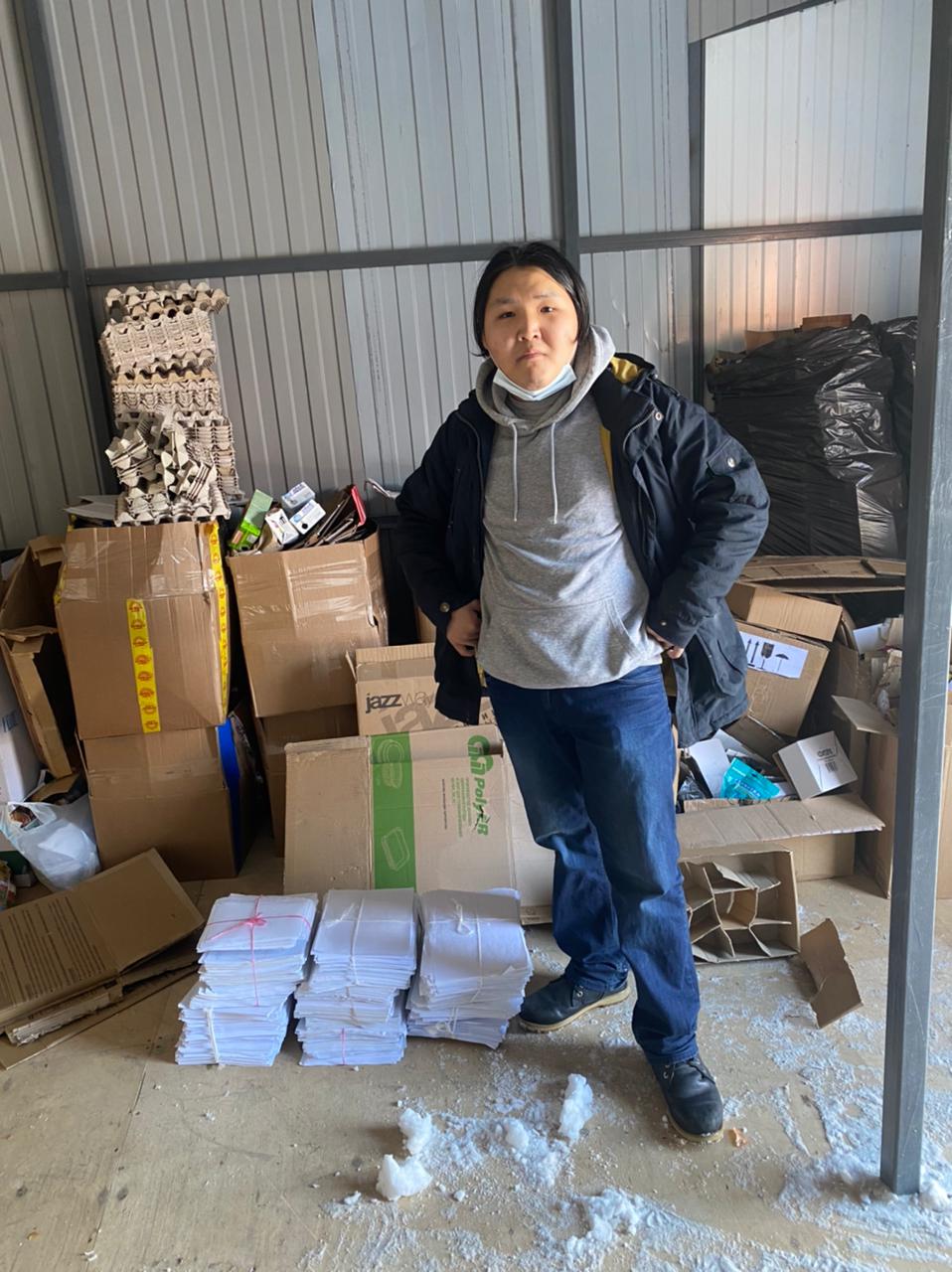 Проведение экологической акции: сдали на переработку бумагу А-4, собрали для вторичного использования пластиковые папки и файлы для студентов (на оформление отчетов по практике). Приняли участие студенты СР-18 и СР-19:Шелковникова В, Григорьев С., Алексеев А., Колодезникова Н., Александров Э.
Поздравление ветеранов
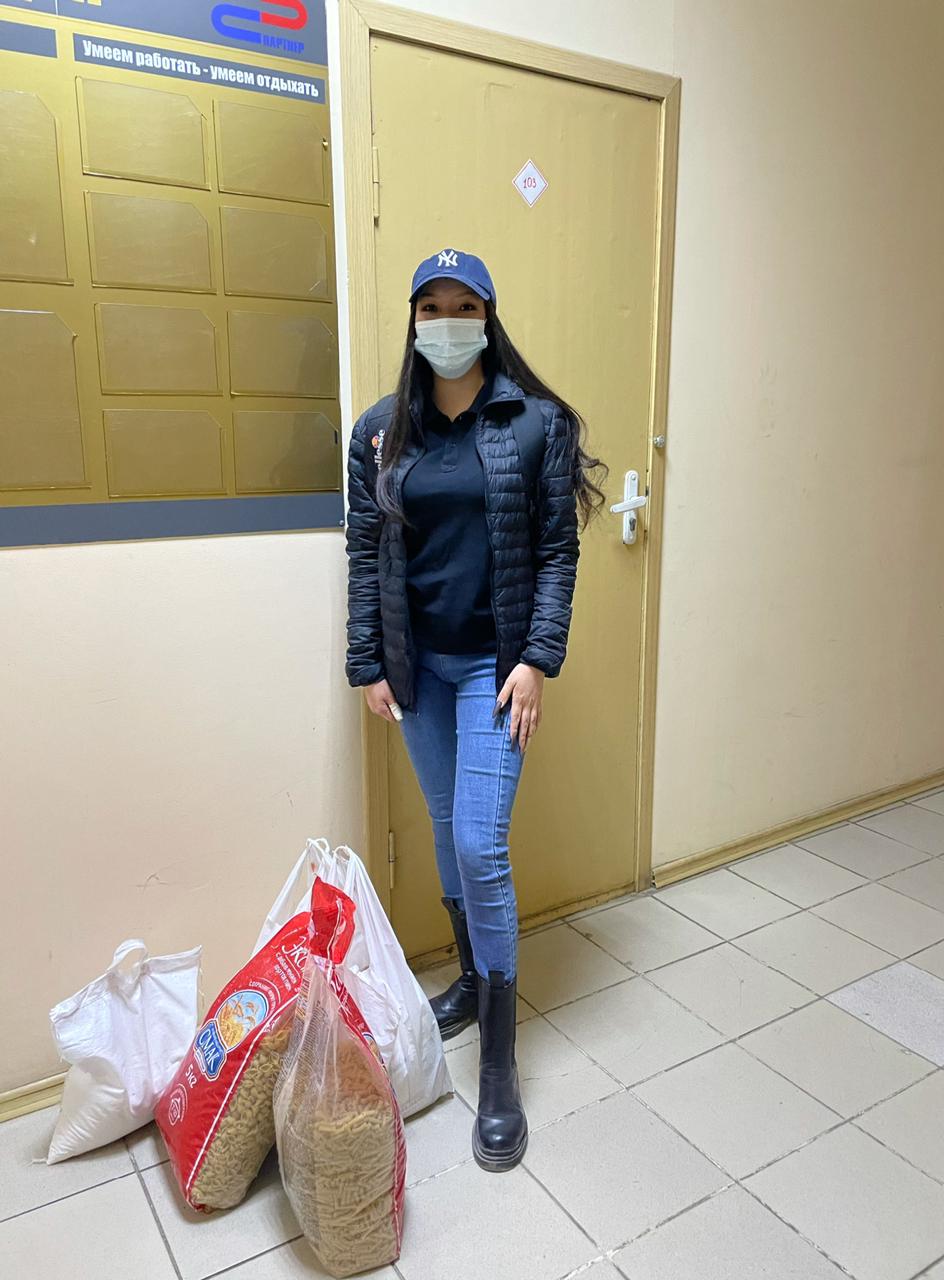 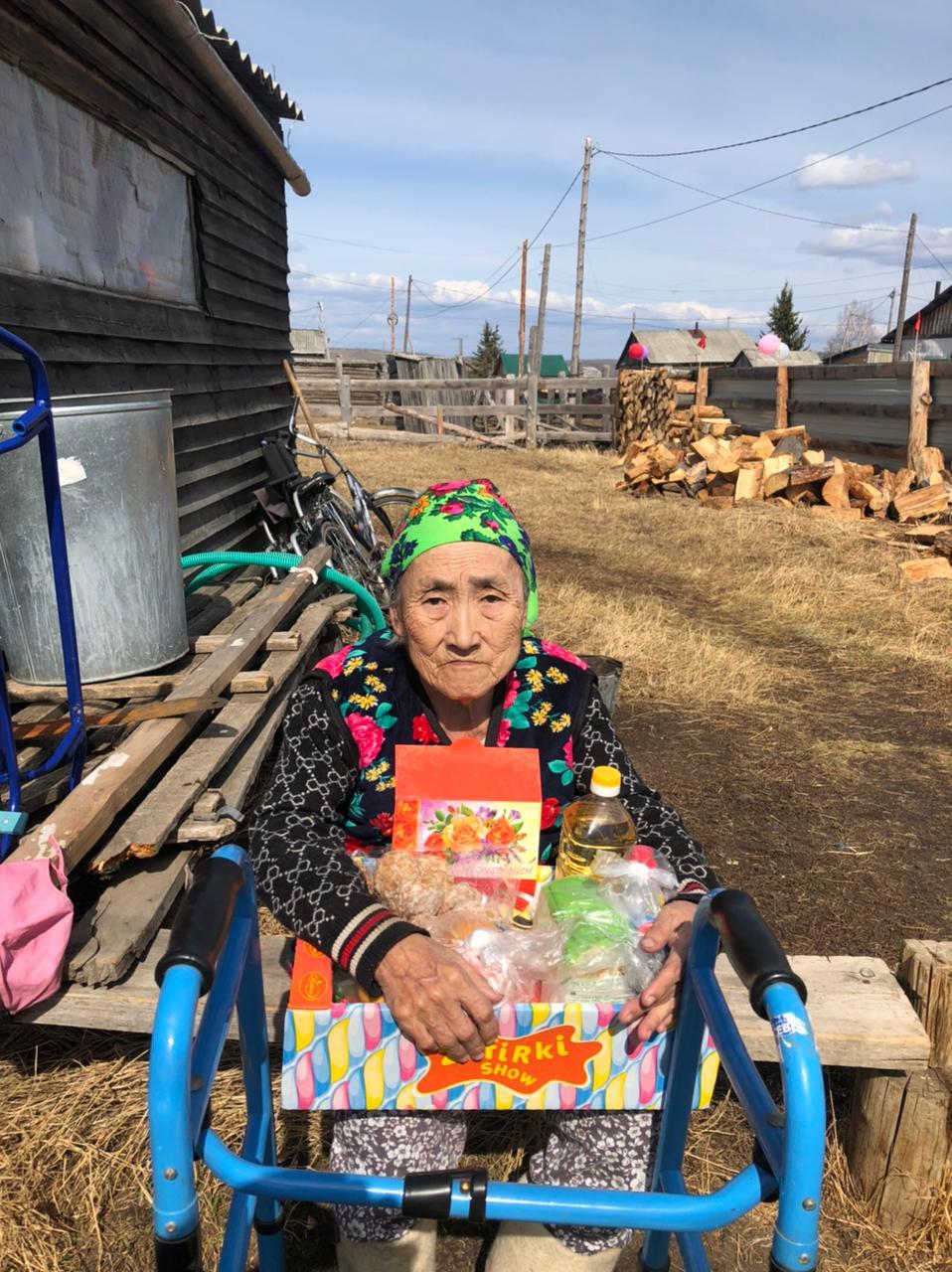 Поздравление одиноко проживающих пожилых людей с днем Победы, вручение подарков в Чурапчинском улусе. 
Ольга Собакина,группа СР-18
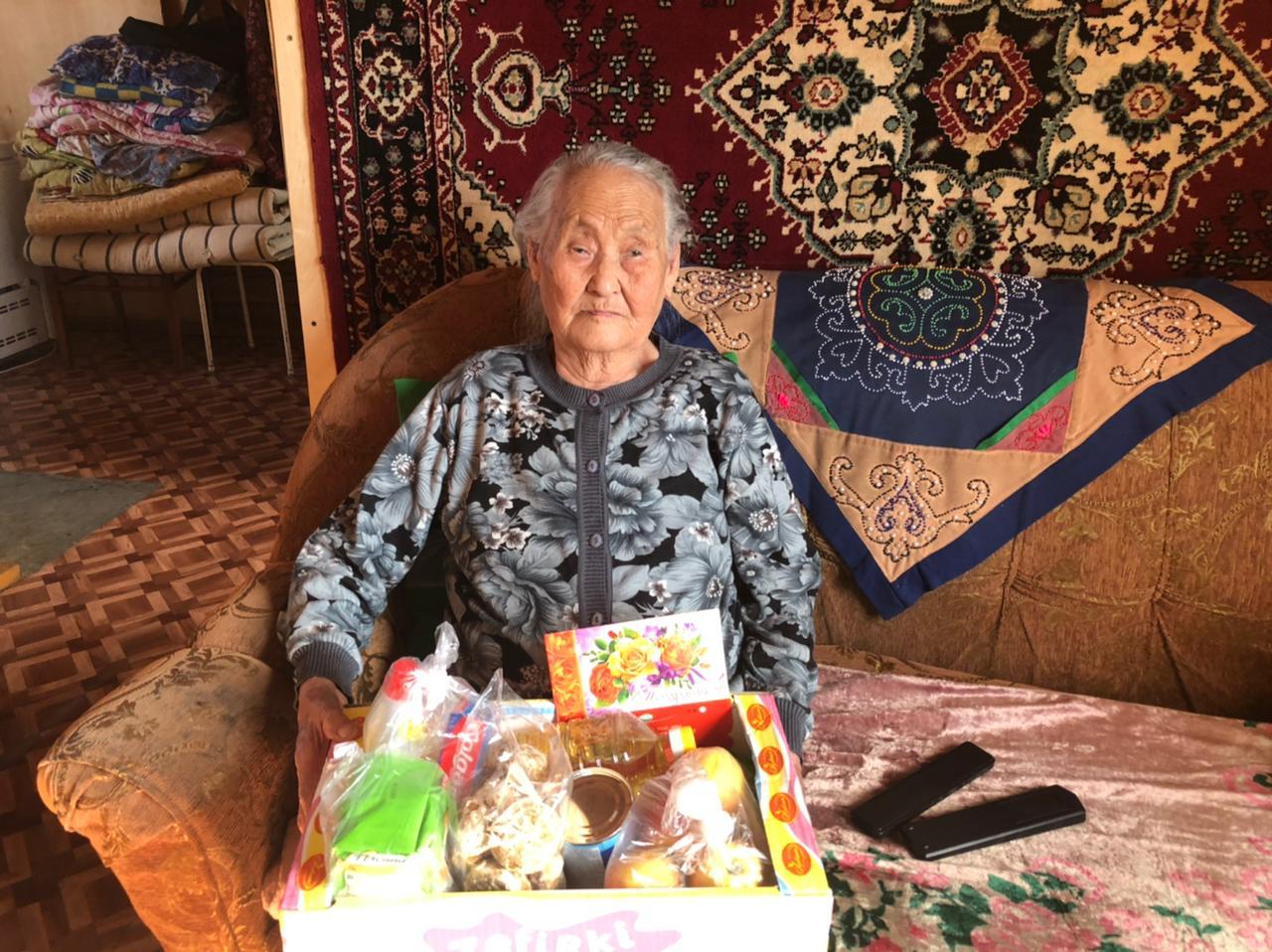 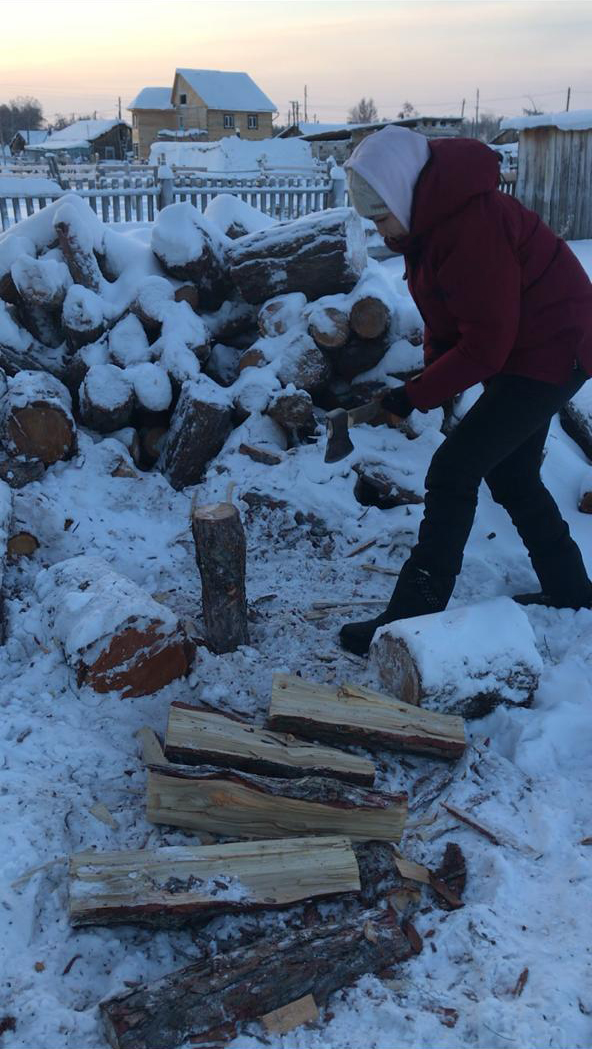 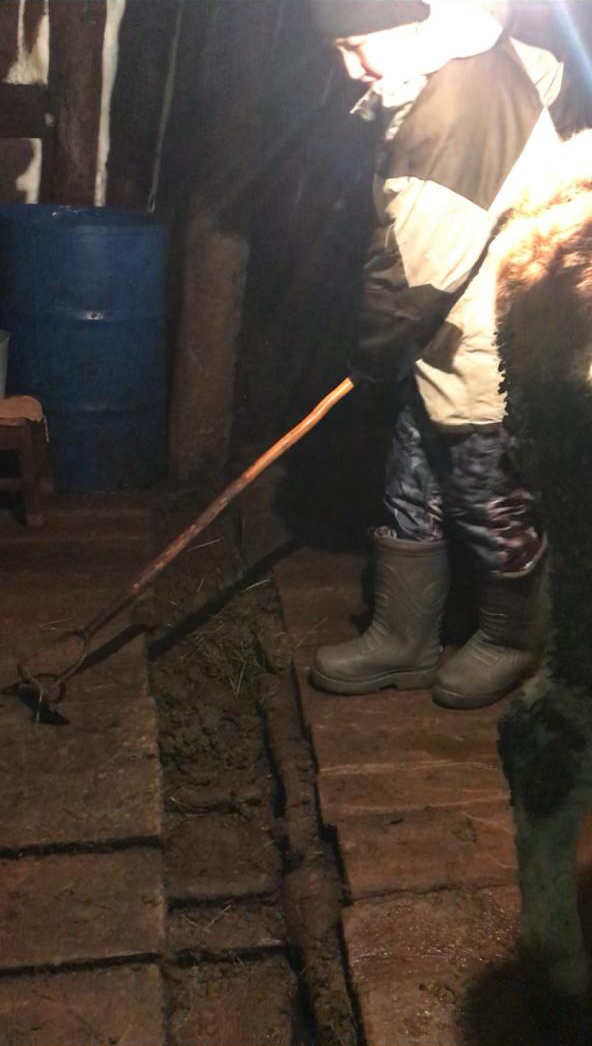 Помощь одиноким пожилым людям в период дистанционного обучения.  Студенты кололи дрова, помогали доить коров, убирали хотоны, выявляли одиноких пожилых людей, которым необходимы были продукты питания, лекарства и другая помощь.
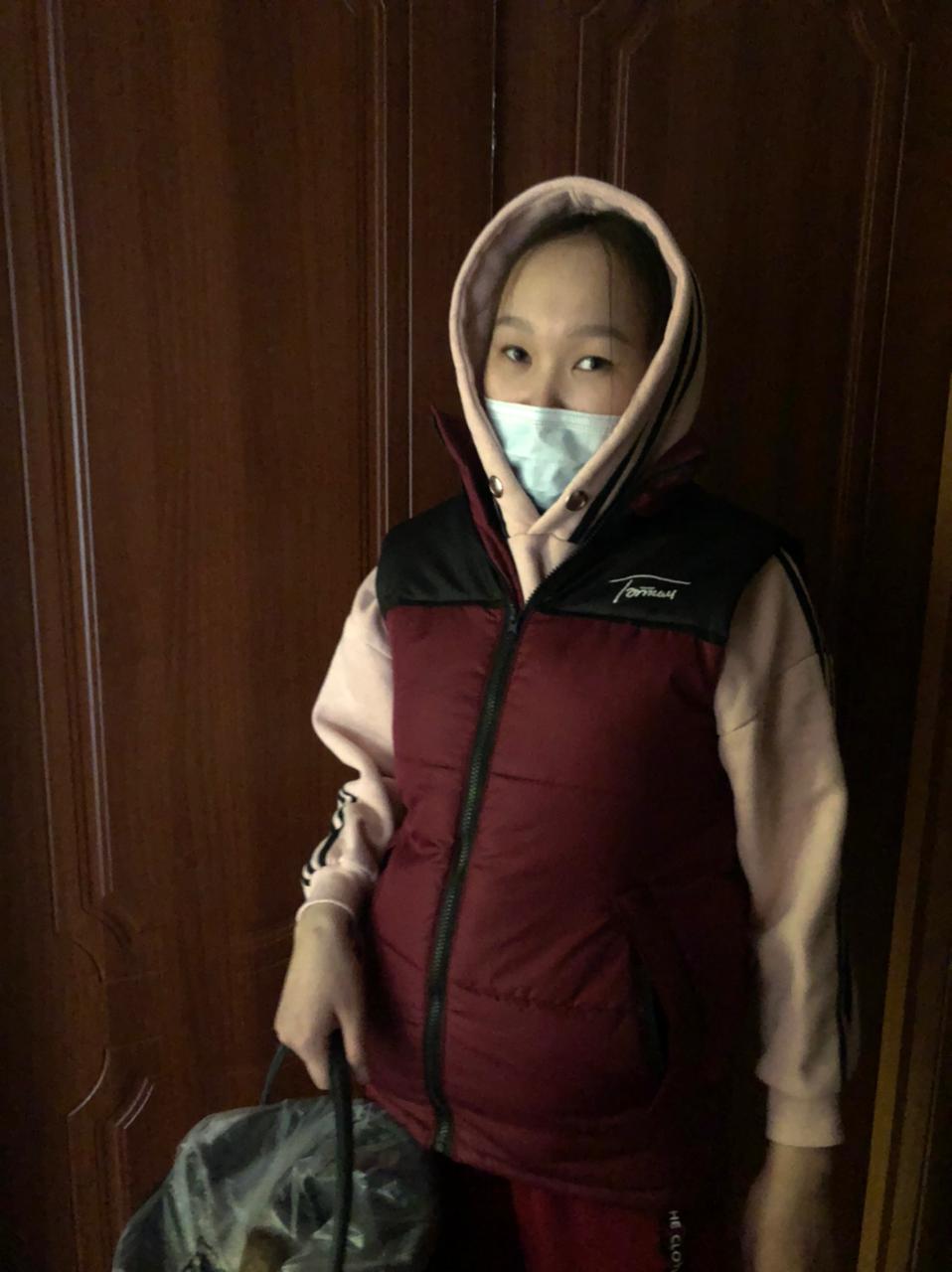 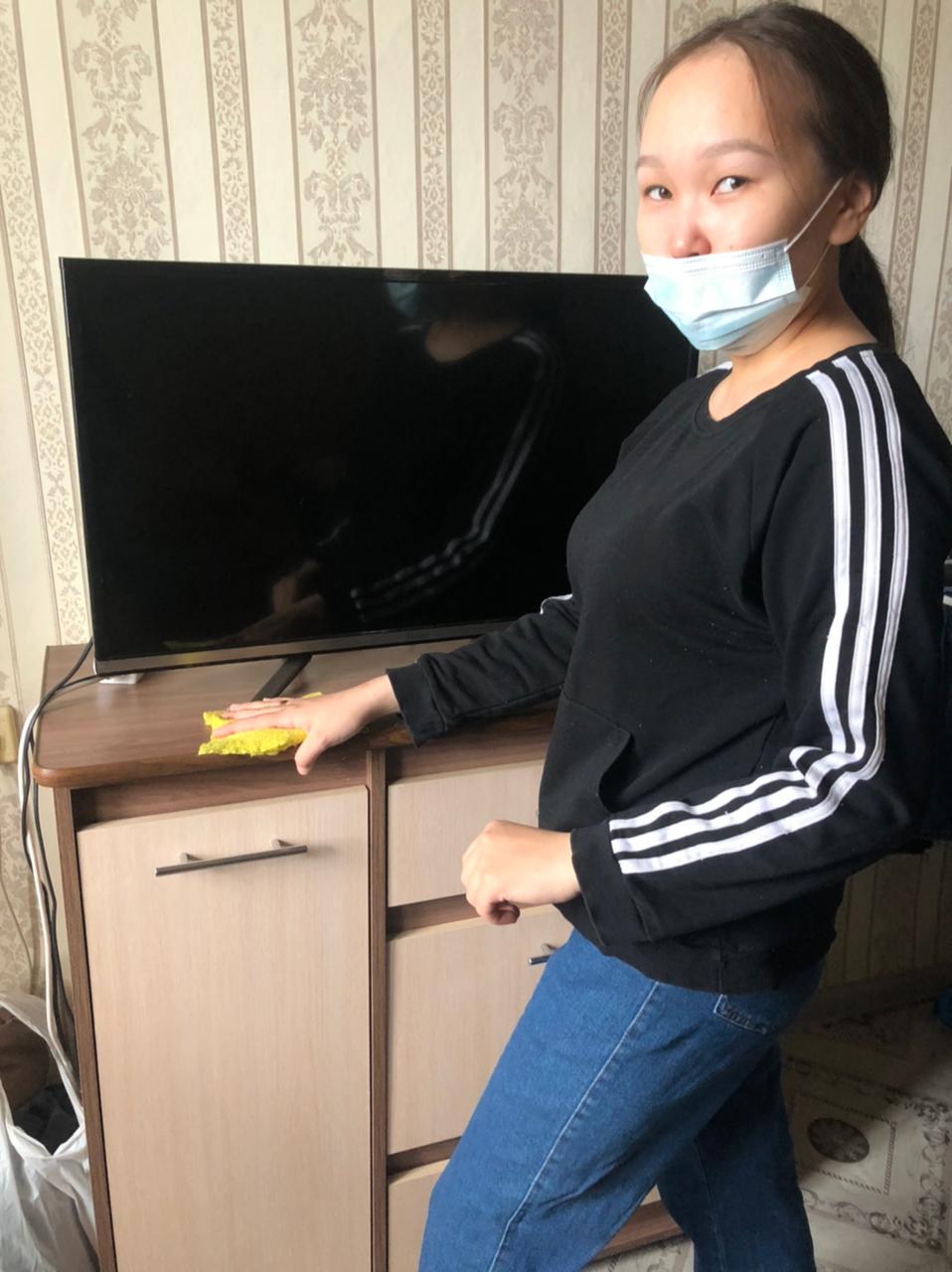 Таким видом помощи традиционно занимаются Алексеева А., Собакина О., и др. студенты к ним присоединились первокурсники Полятинская Н., и др. (Горный р-н, Кобяйский р-н)
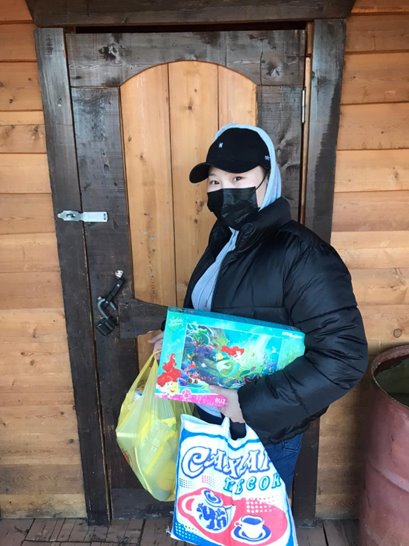 Алексеева Алгыстана студентка группы ИП-БА-СР-18, помощь ветеранам войны и труда
Скоро День Победы!
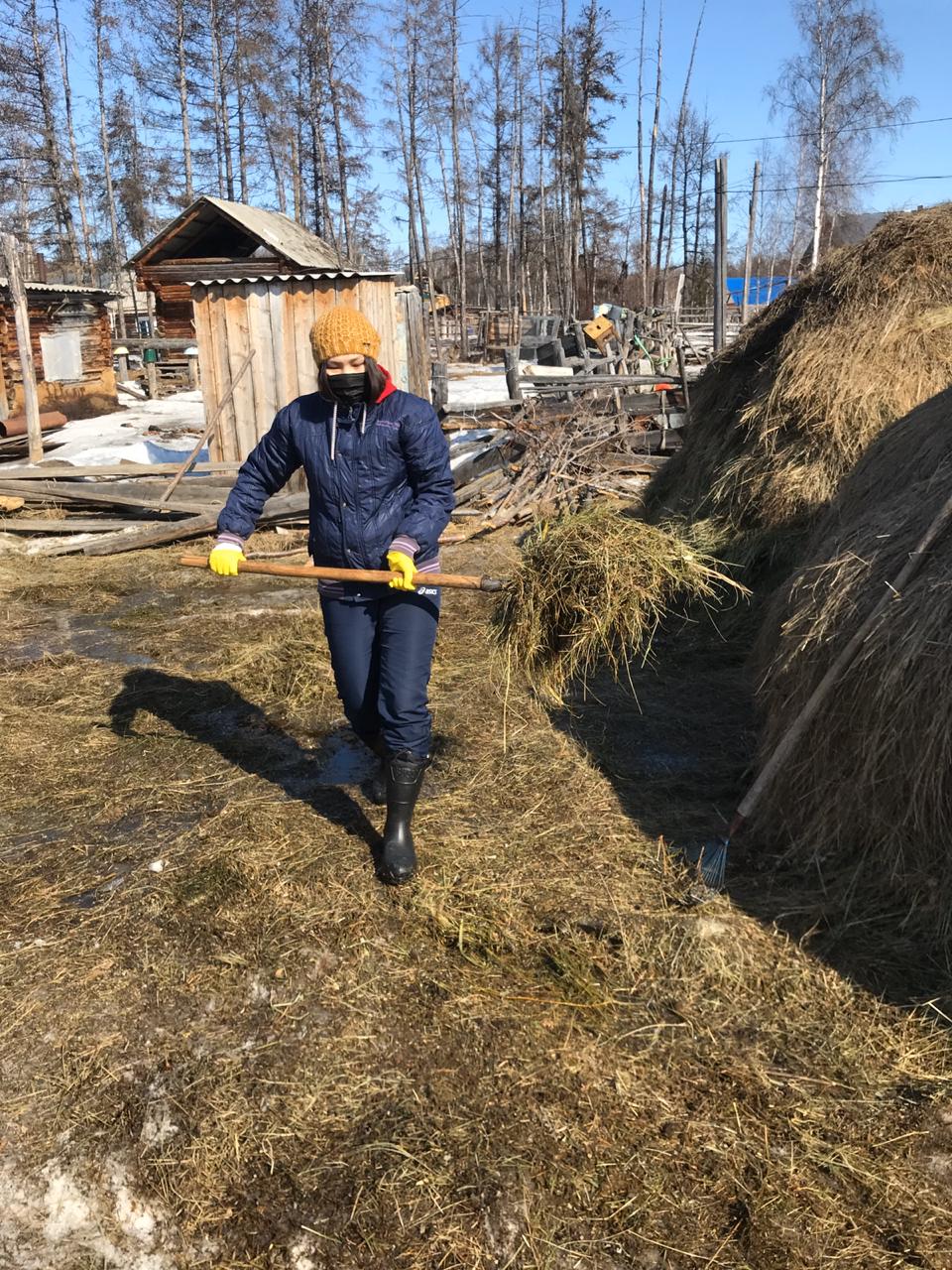 Акция «читая квартира» и «чистый двор» была проведена активистами отряда, во время дистанционного обучения, в марте и апреле 2020 г. В мае помогали ветеранам войны и труда в районах.
Досуговое мероприятие в Республиканском социально-оздоровительном центре комплексной реабилитации инвалидов
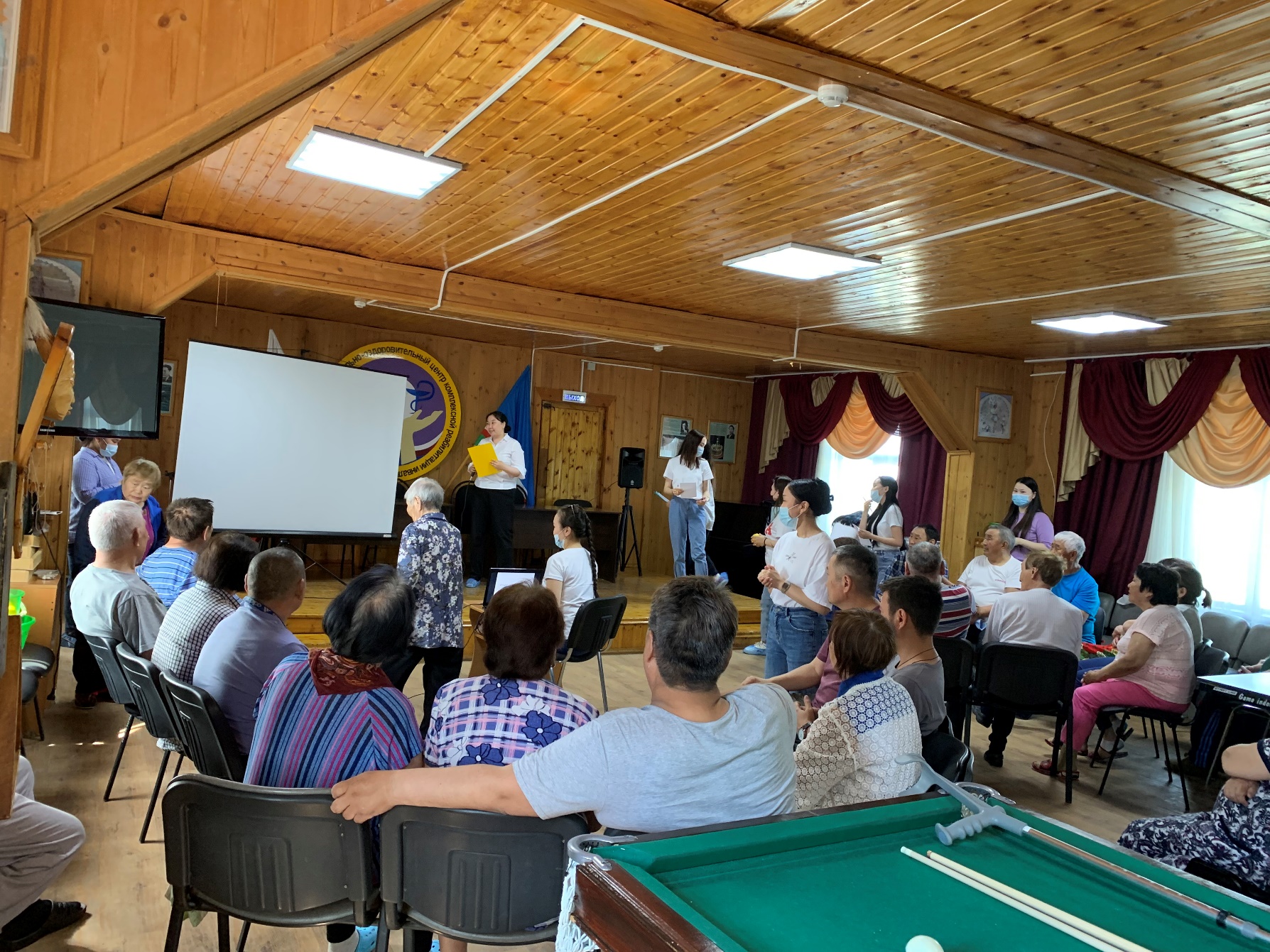 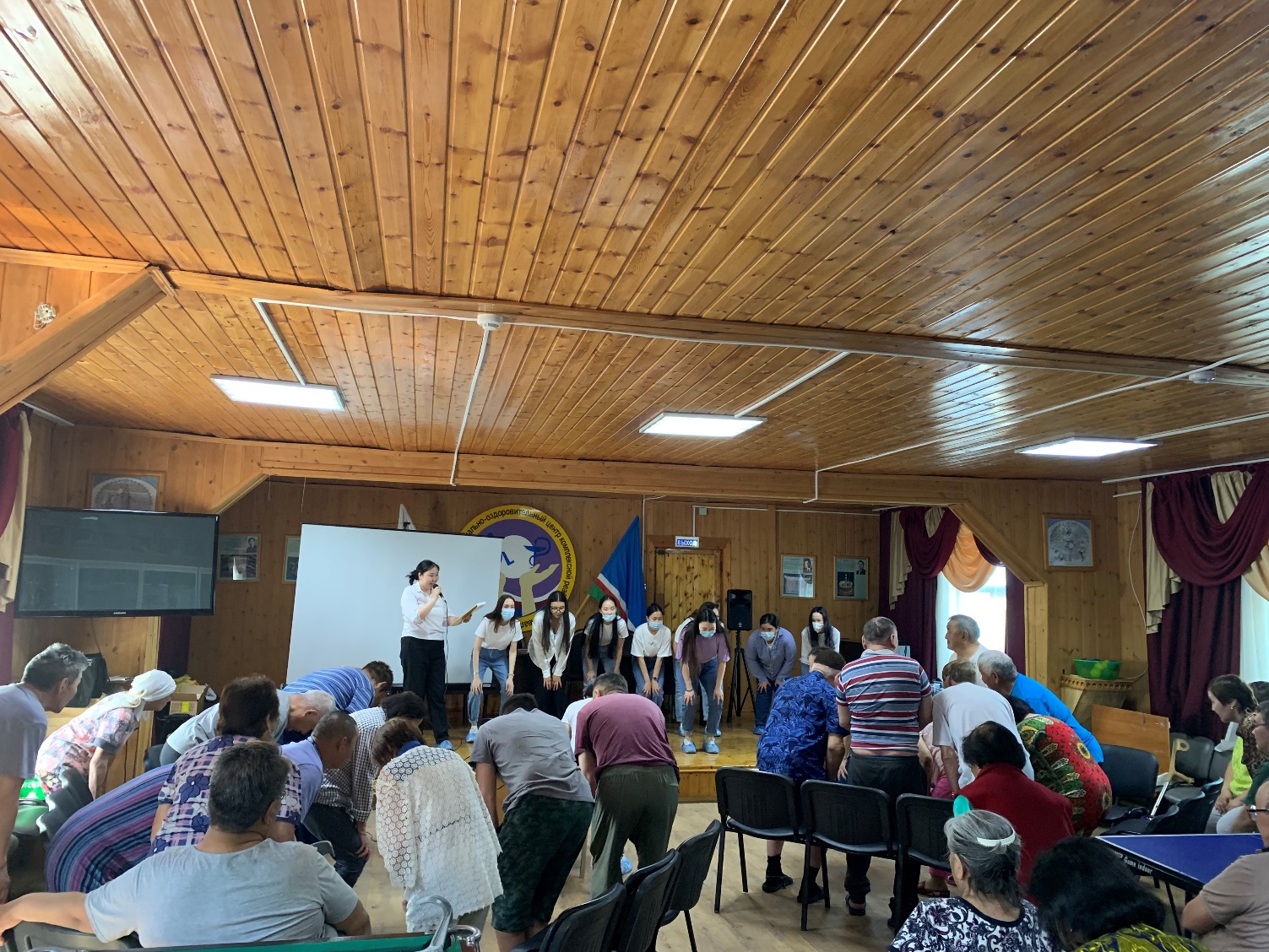 Спасибо за внимание!